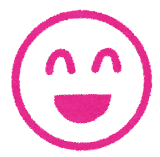 I like...I don’t like...
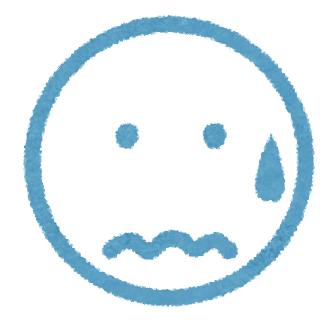 I like...
I don’t like...
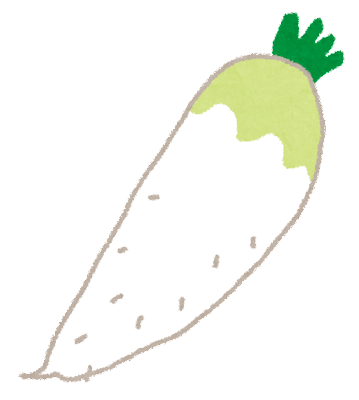 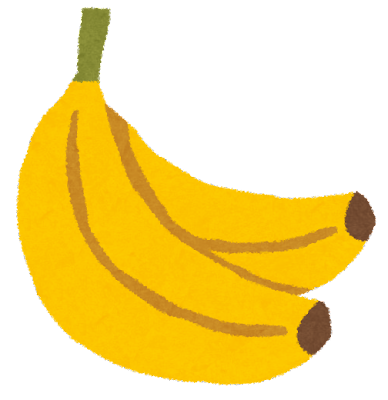 I like...
I don’t like...
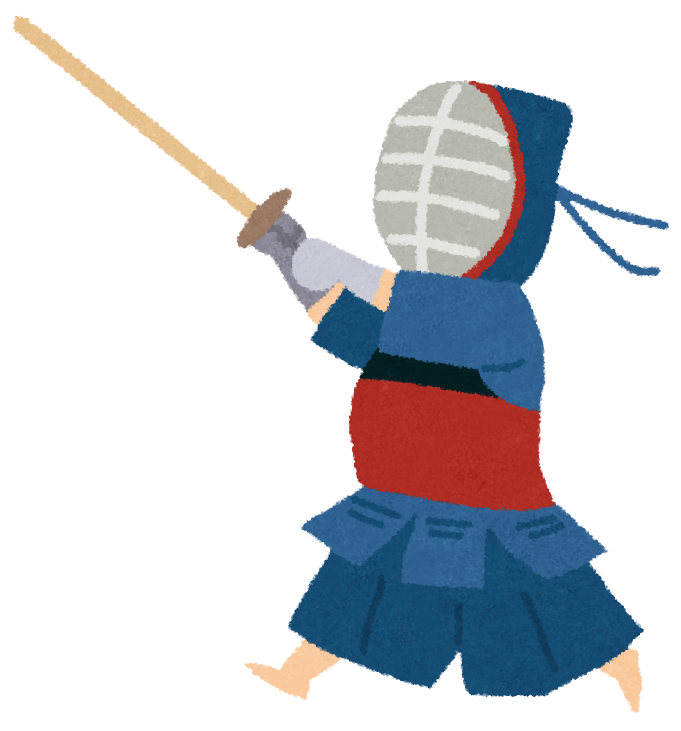 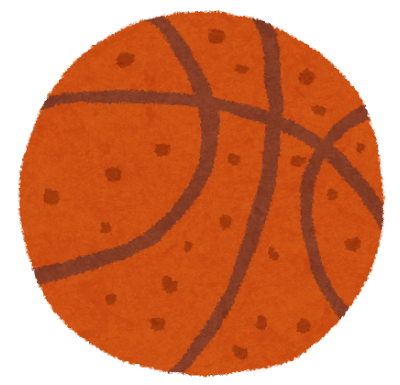 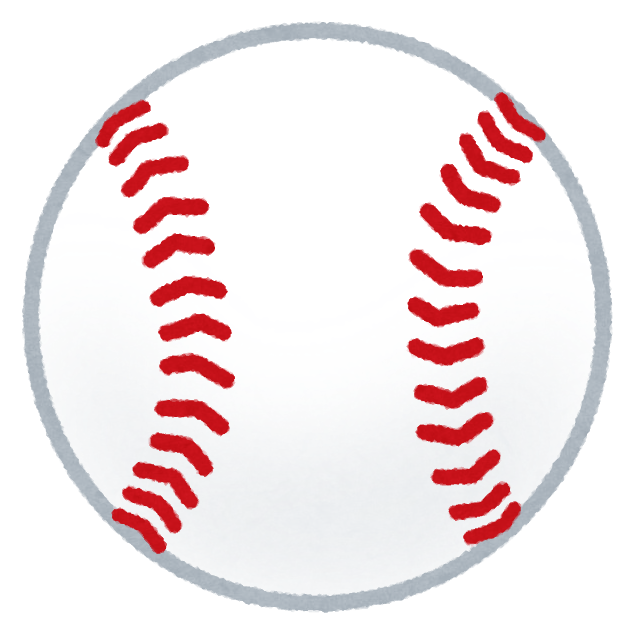 I like...
I don’t like...
Hello, I’m _______. 	I like _______.	  		
What (food / sport / color) do you like?
I’m _______. 	I like_______. 

Thank you!!
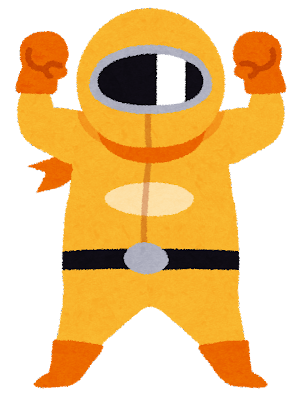 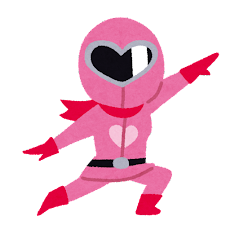